Interna miljörevisioner
Krav i standard; ISO 14001 och EMAS.
 Se hur kommunens miljöledningssystem fungerar ute i
  verksamheten. Följs rutiner, lagar m.m.
 Hitta förbättringsmöjligheter (Ständiga förbättringar).
 Ingen miljöpolis och inte ute efter syndabockar!
 Revisionen är ett redskap att tillsammans jobba framåt
 Sprida goda exempel och lära av varandra.
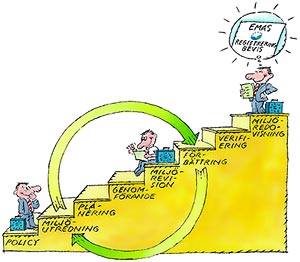 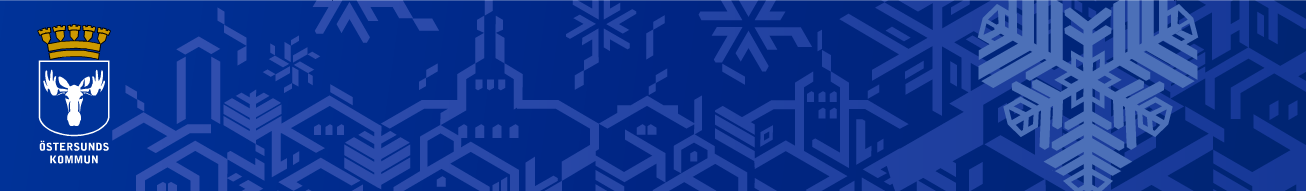 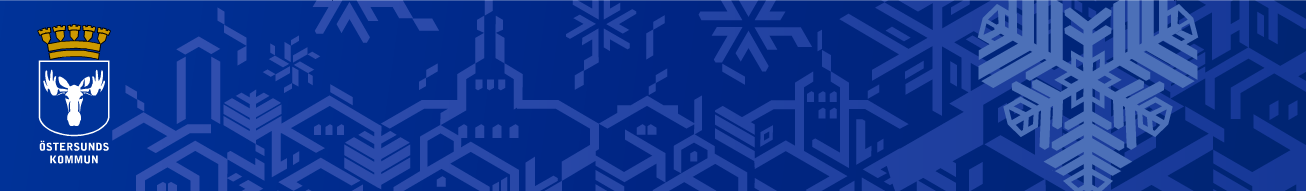 Vad tittar vi på? Dokumentation, - Kännedom om miljöhandboken,      miljöaspekter, mål och handlingsplaner.- Hur fungerar kommunikation, utbildning,    dokumentation och uppföljning.
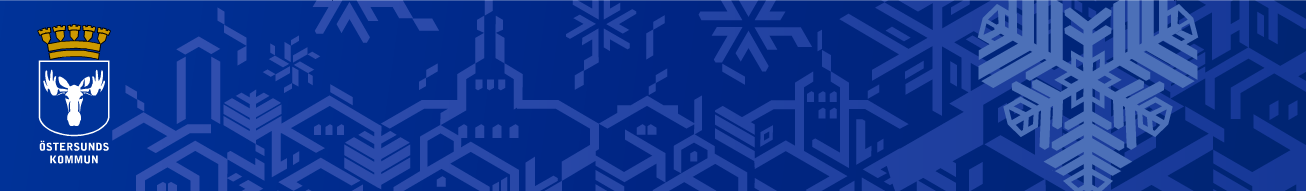 Miljöpåverkan
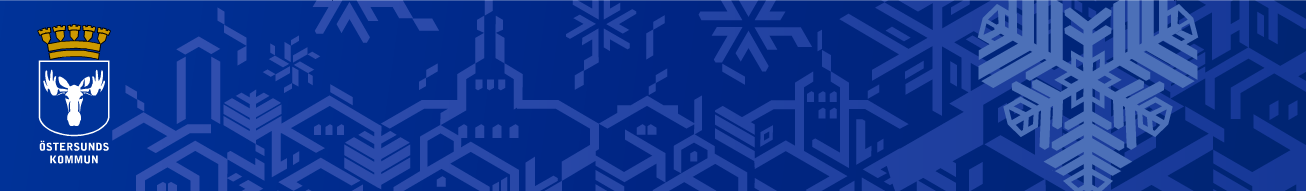 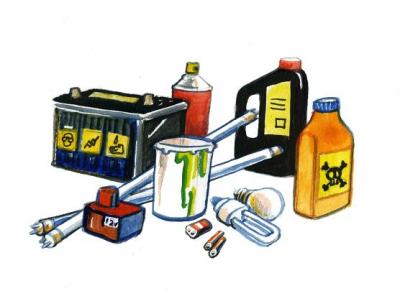 Vad tittar vi på?  Kemikalier- Miljöfarliga- Förvaring- Återvinning- Transport
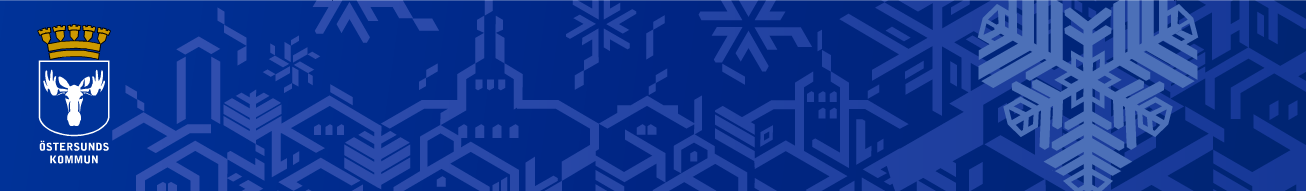 Vad tittar vi på?
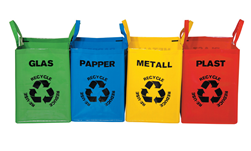 Återvinning
	Lundstams
	Kommunen
	mfl
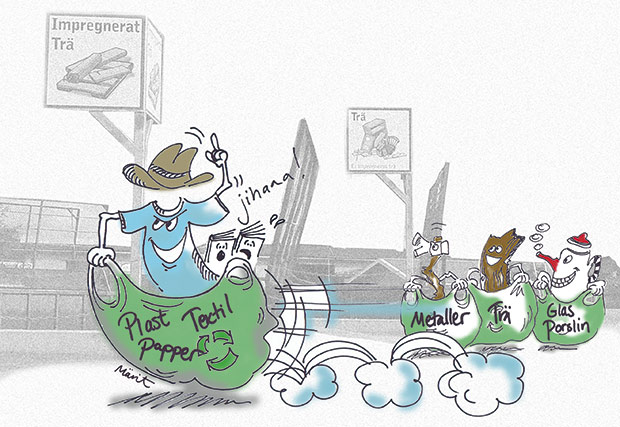 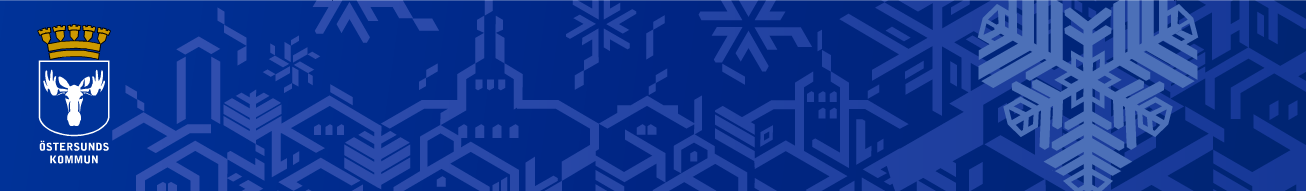 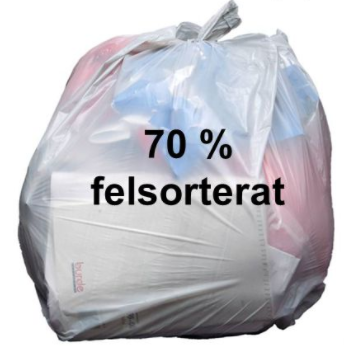 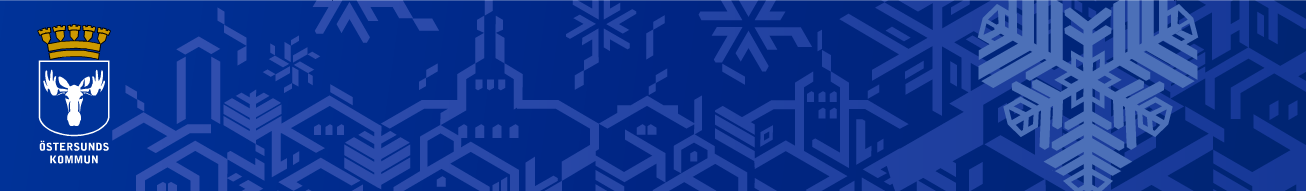 Om det ändå blir…
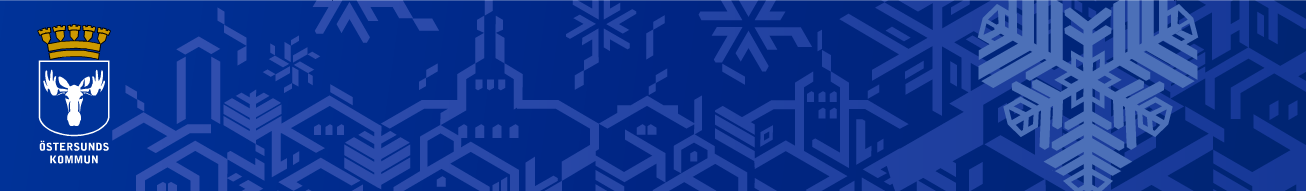 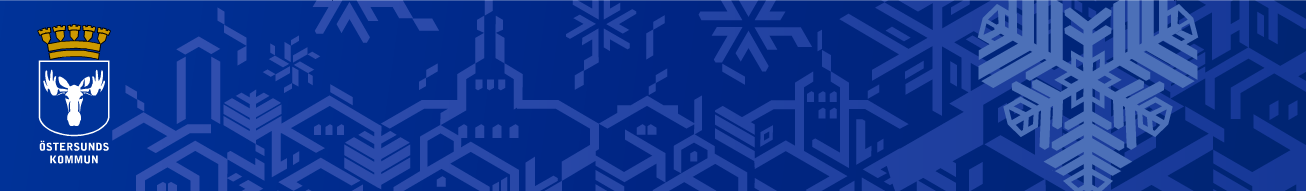